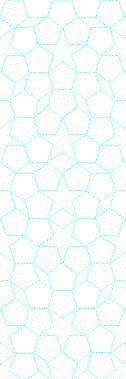 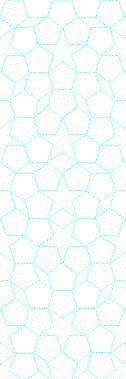 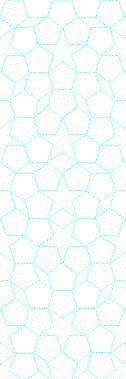 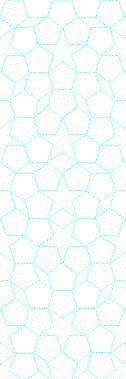 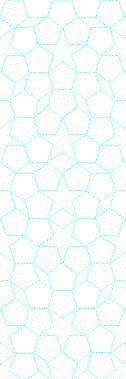 YTÜ 
FEN EDEBİYAT FAKÜLTESİ 
KİMYA BÖLÜMÜ
SEMİNER DERSİ SUNUMU
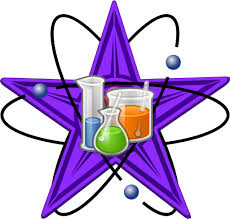 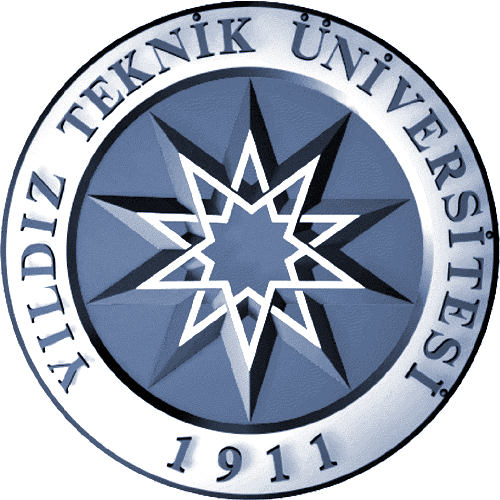 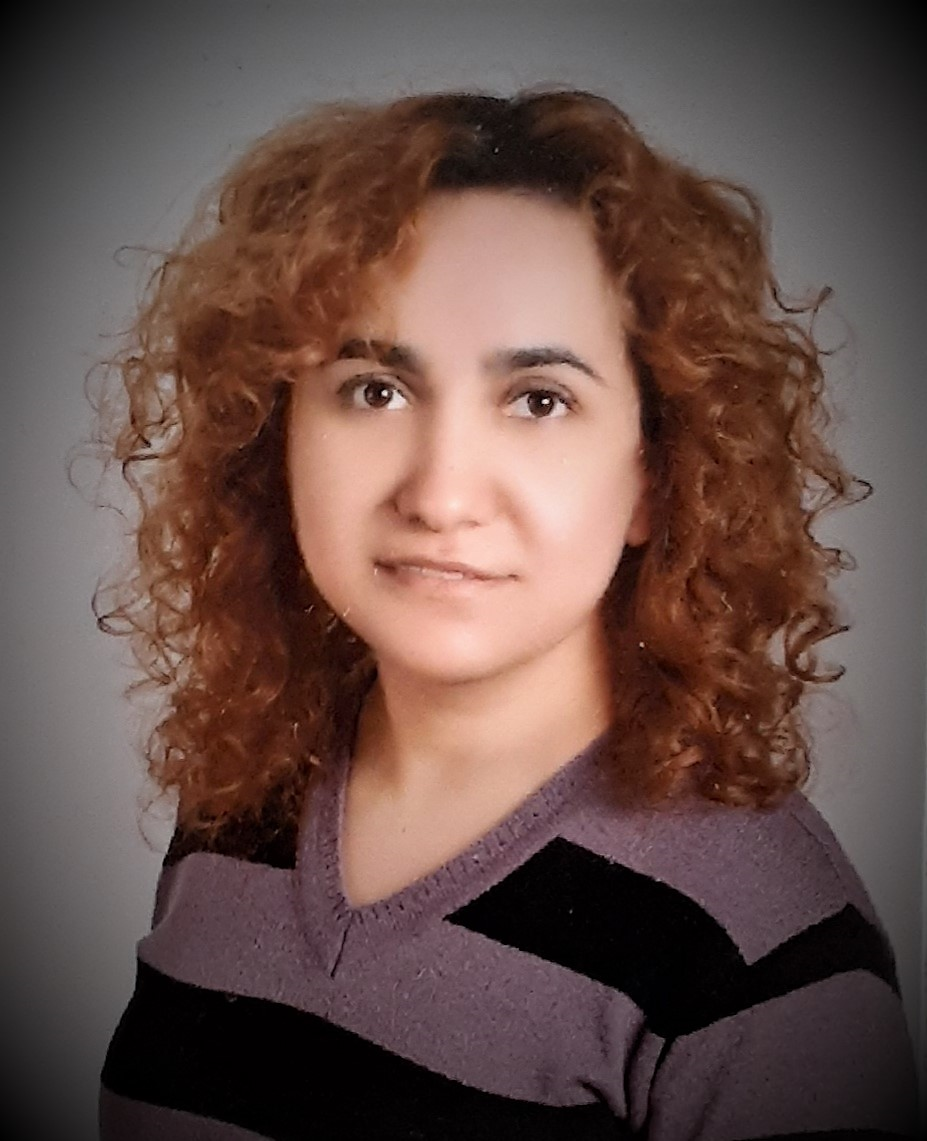 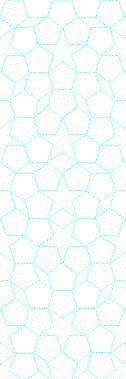 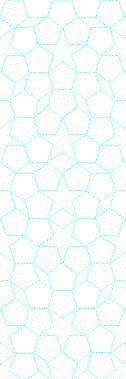 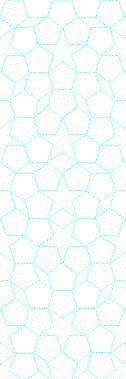 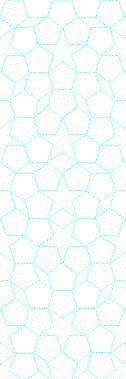 Büşra Aydoğan
21516011
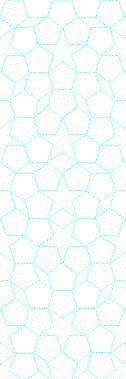 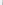 Konu
Deniz Ürünlerinde Arsenik Tayini Ve Türlendirmesi





Prof.Dr İkbal Koyuncu
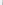 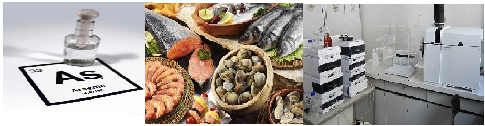 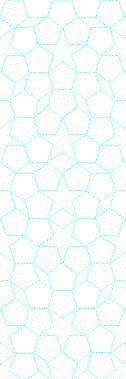 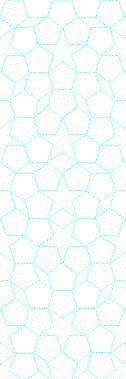 Tarih:24.05.2022 Saat:  13.20
Yer:  Fen-Edebiyat Fakültesi B2-D10